宁海县诺顿汽车部件有限公司
公 司 简 介
索  引
1. 	宁海县诺顿汽车部件有限公司简介

  2. 	组织结构图

  3.	质量管控

  4.	认证

  5.	厂房浏览

  6. 	设备及生产能力

  7.	主要产品

  8. 	主要客户及主要市场

  9. 	联系方式
诺 顿 简 介
诺 顿 简 介

宁海县诺顿汽车部件公司成立于2004年，位于浙江宁海临港工业园区强蛟镇，交通便捷。
专业从事以金属冲压件，拉伸件，钢管加工为主的金属加工制造企业
拿到 IATF16949 证书
    宁海县诺顿汽车部件有限公司由多名业内资深从业人员组建而成，深知行业所需，以“诚信、务实、团结、创新、服务”为宗旨，力求打造业内先进的配套服务，成为产业配套客户的忠实业务伙伴。
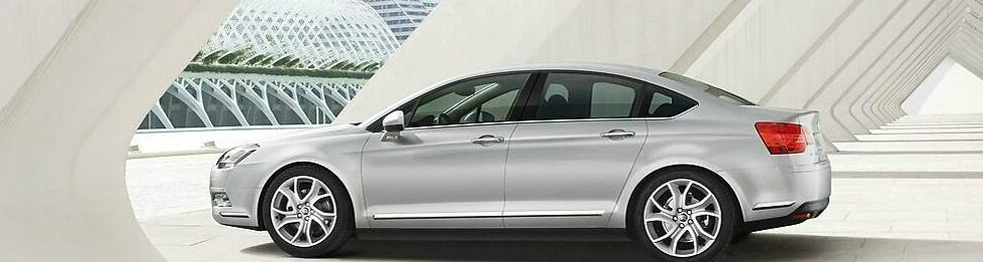 总经理
副总经理
副总经理
管理者代表
总经办
财务部
技术中心
营销部
生产部
质检部
设备部
人力资源
模具车间
采购
检验
后勤
技术研发
计划
实验室
档案 室
技术资料
组织结构图
质量控制流程
PFMEA分析
试样产前准备
客户要求
控制计划制作
作业指导书制作
制造流传图制定
评审
评审
评审
人力资源
原材料，外协，外购件供应商评定
N
N
采购控制程序
培训
Y
采购件的验证和测试
试制样品
N
不合格品控制程序
全尺寸检测及性能试验
重新PFMEA分析
更改控制计划
更改作业指导书
N
认真推行IATF16949，
以满足客户对质量的需求
客户确认
批量质量控制流程
产前准备
人力资源、设备、工装
原材料、外购、外协件计划
不合格品控制程序
N
培训、调试
采购件的验证和测试
Y
N
机加工
冲压加工
检验
检验
Y
Y
入库
N
N
不合格品控制程序
检验
焊接加工
不合格品控制程序
N
表面处理
检验
N
组装
检验
N
最终检验
批量生产过程
入库
IATF 16949认证
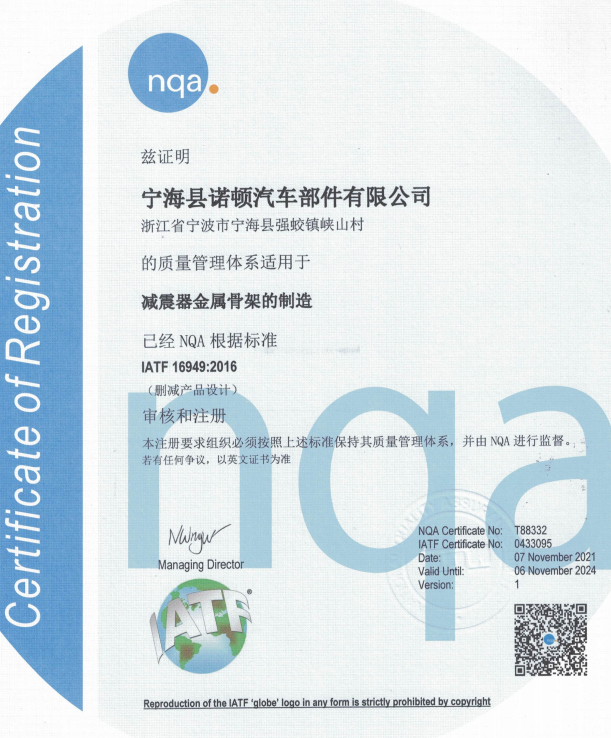 厂房浏览
宁海县诺顿汽车部件有限公司 是主要以冲压，拉伸件，钢管加工与组装为主的生产商。
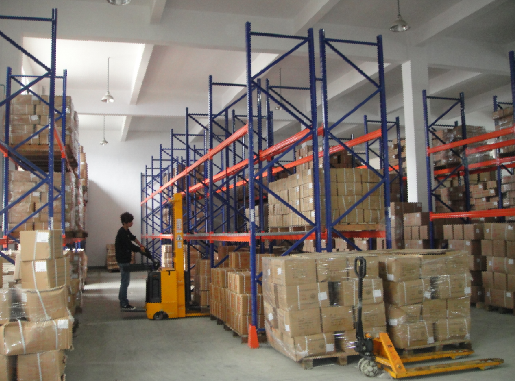 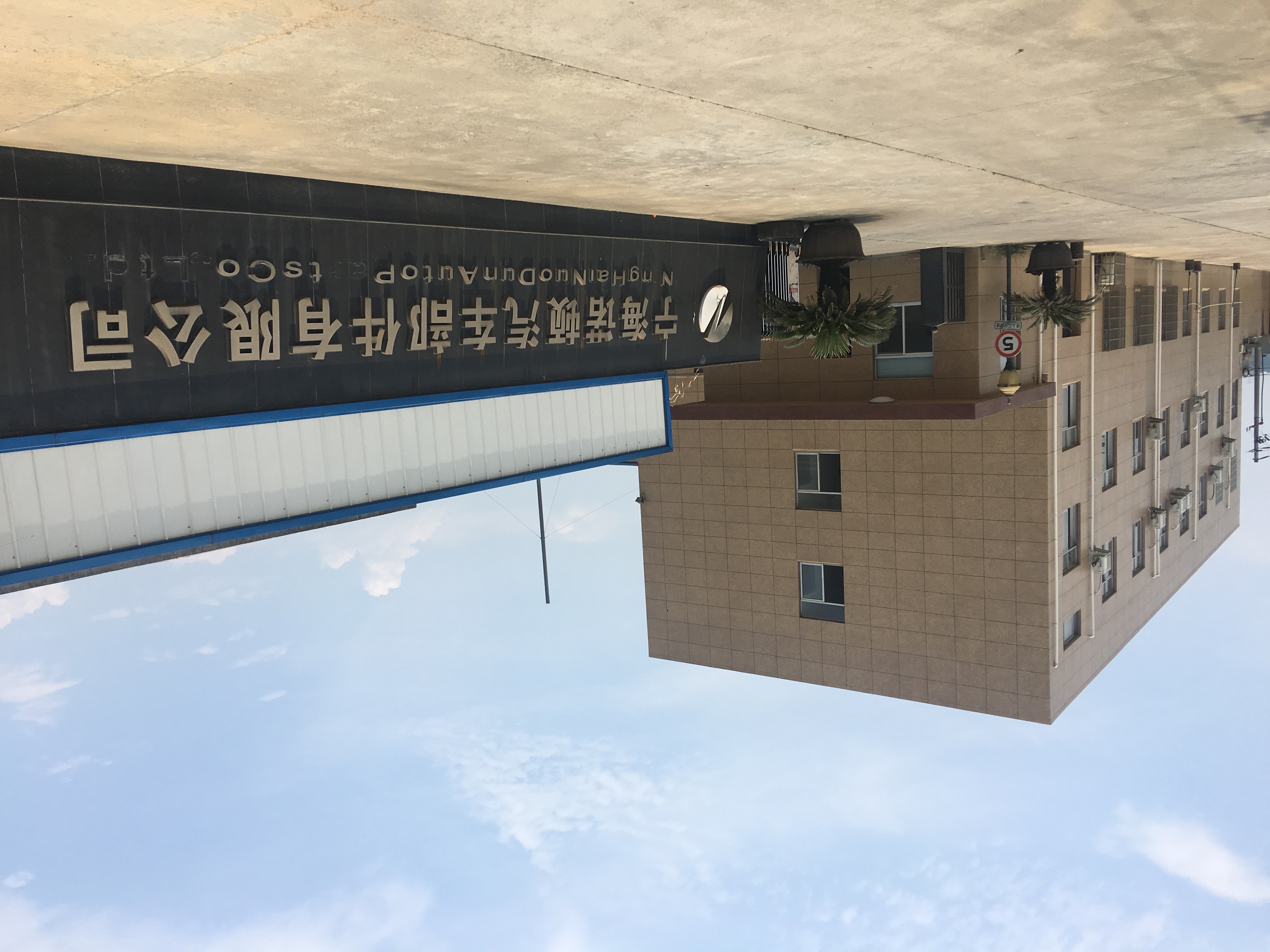 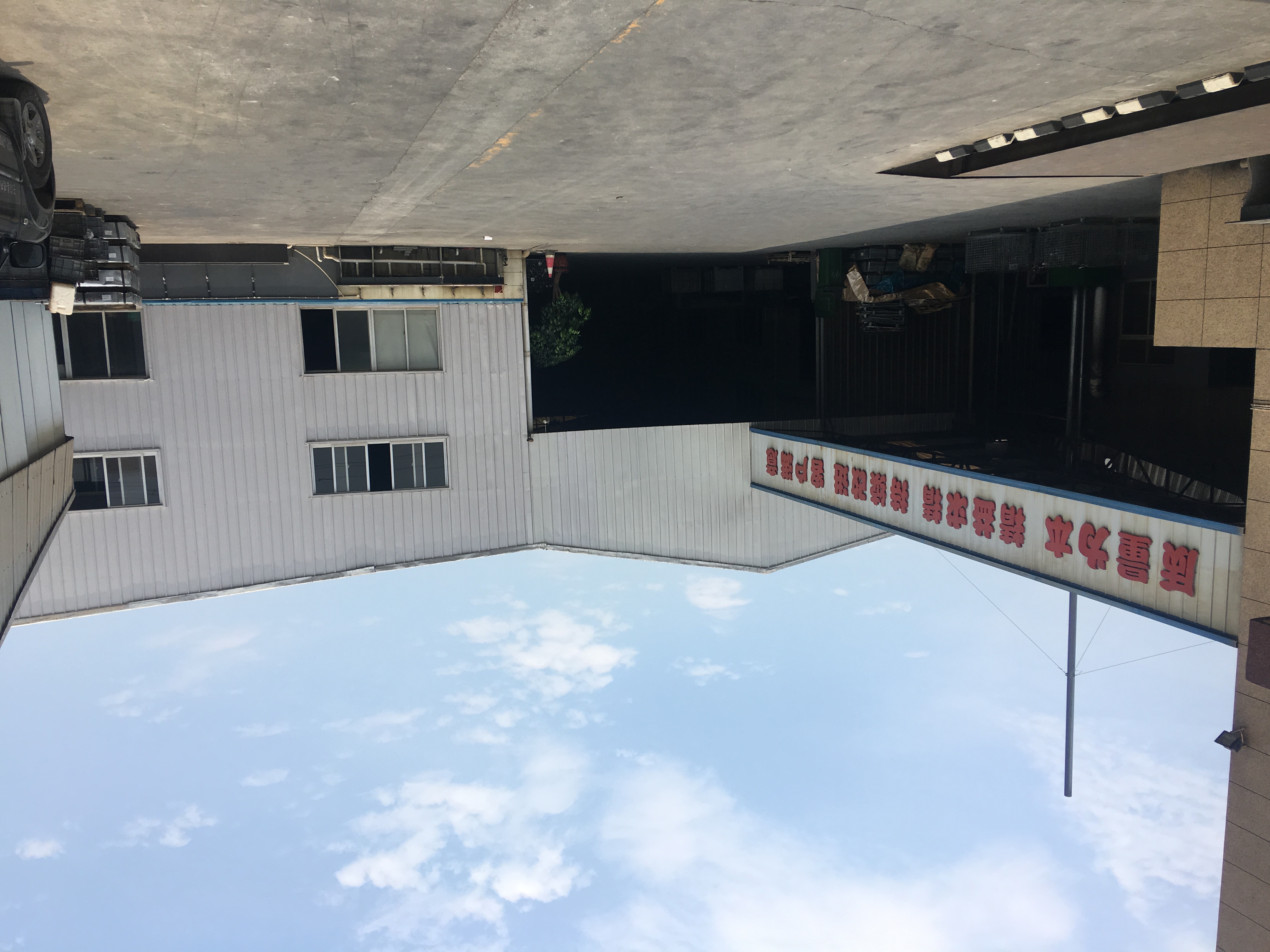 工厂大门		          厂 区		                                仓库
设备及生产能力
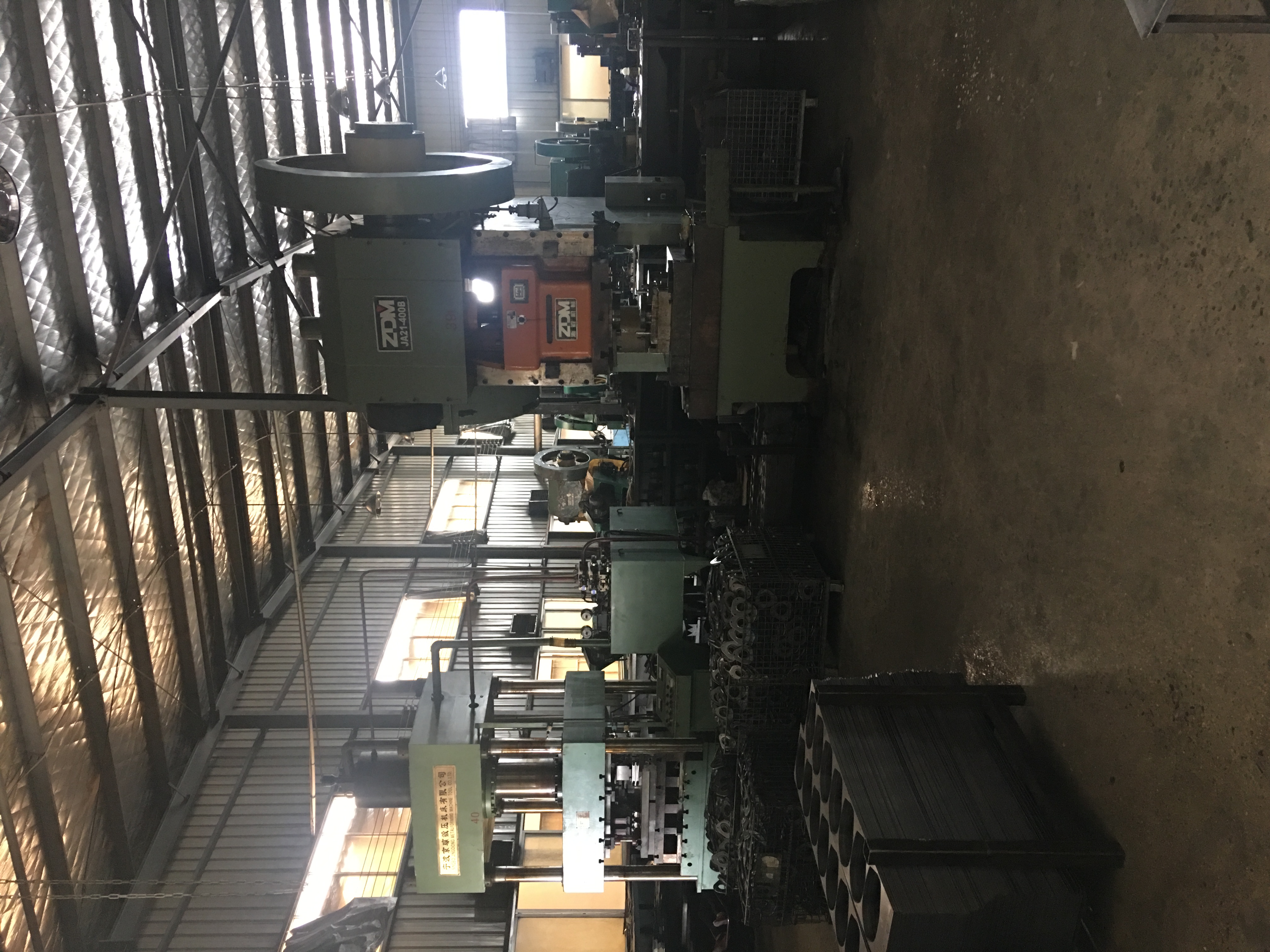 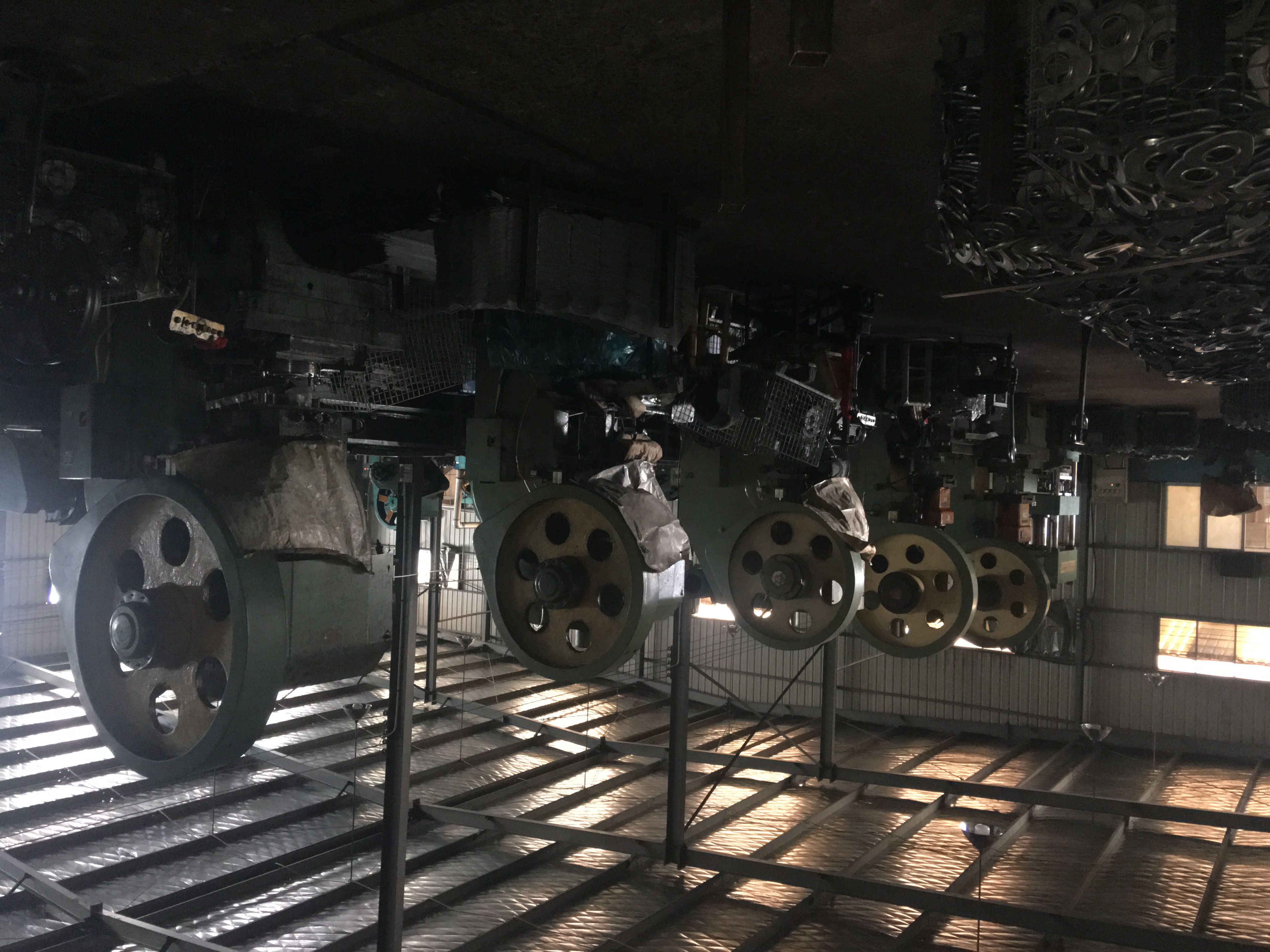 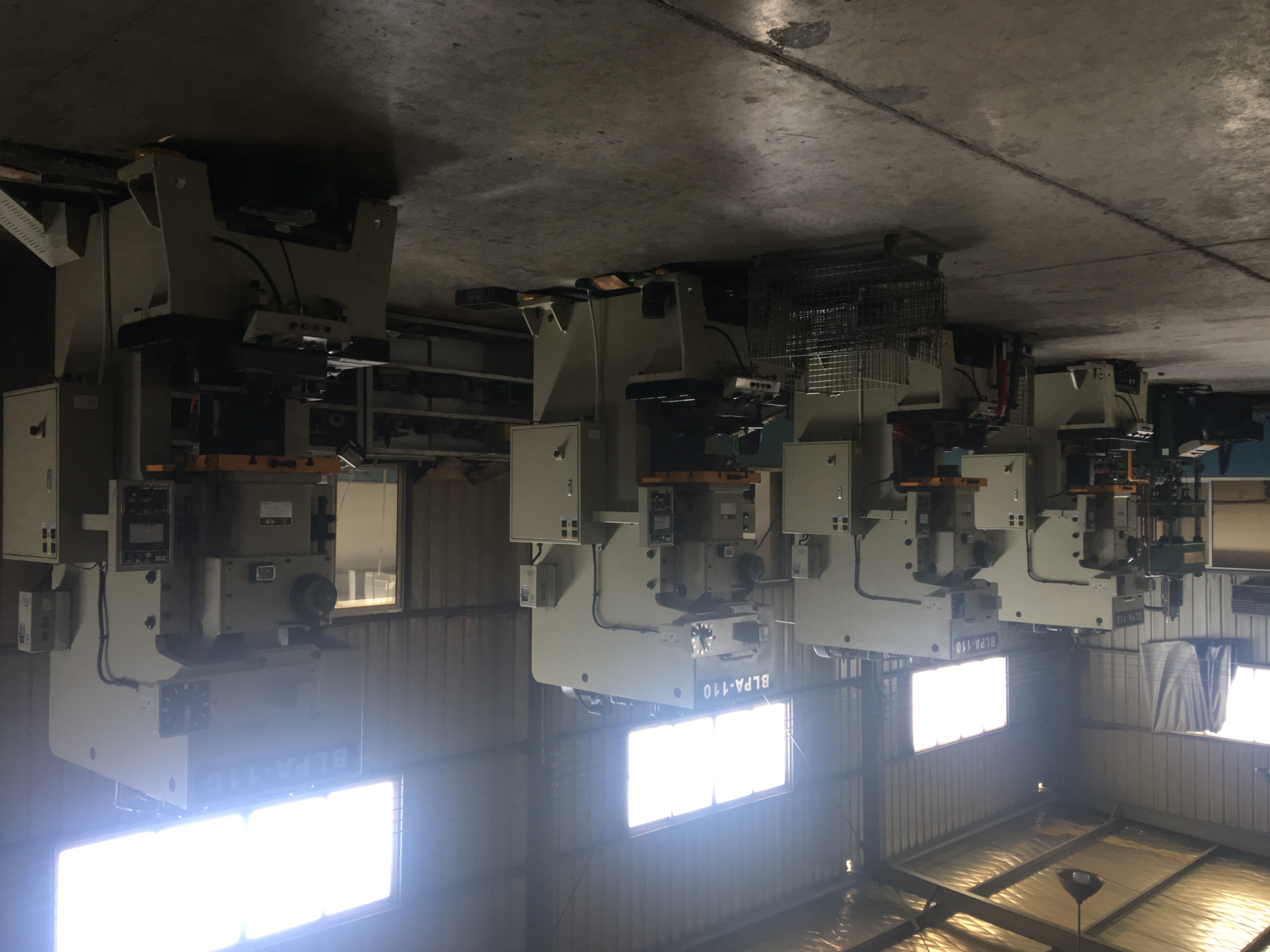 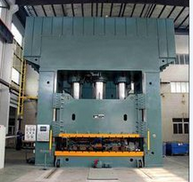 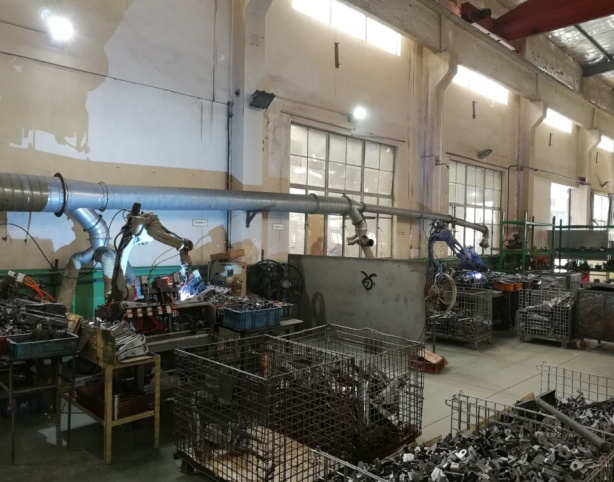 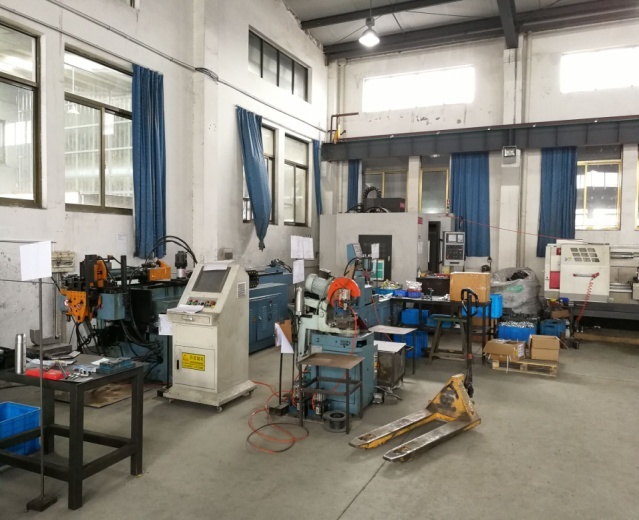 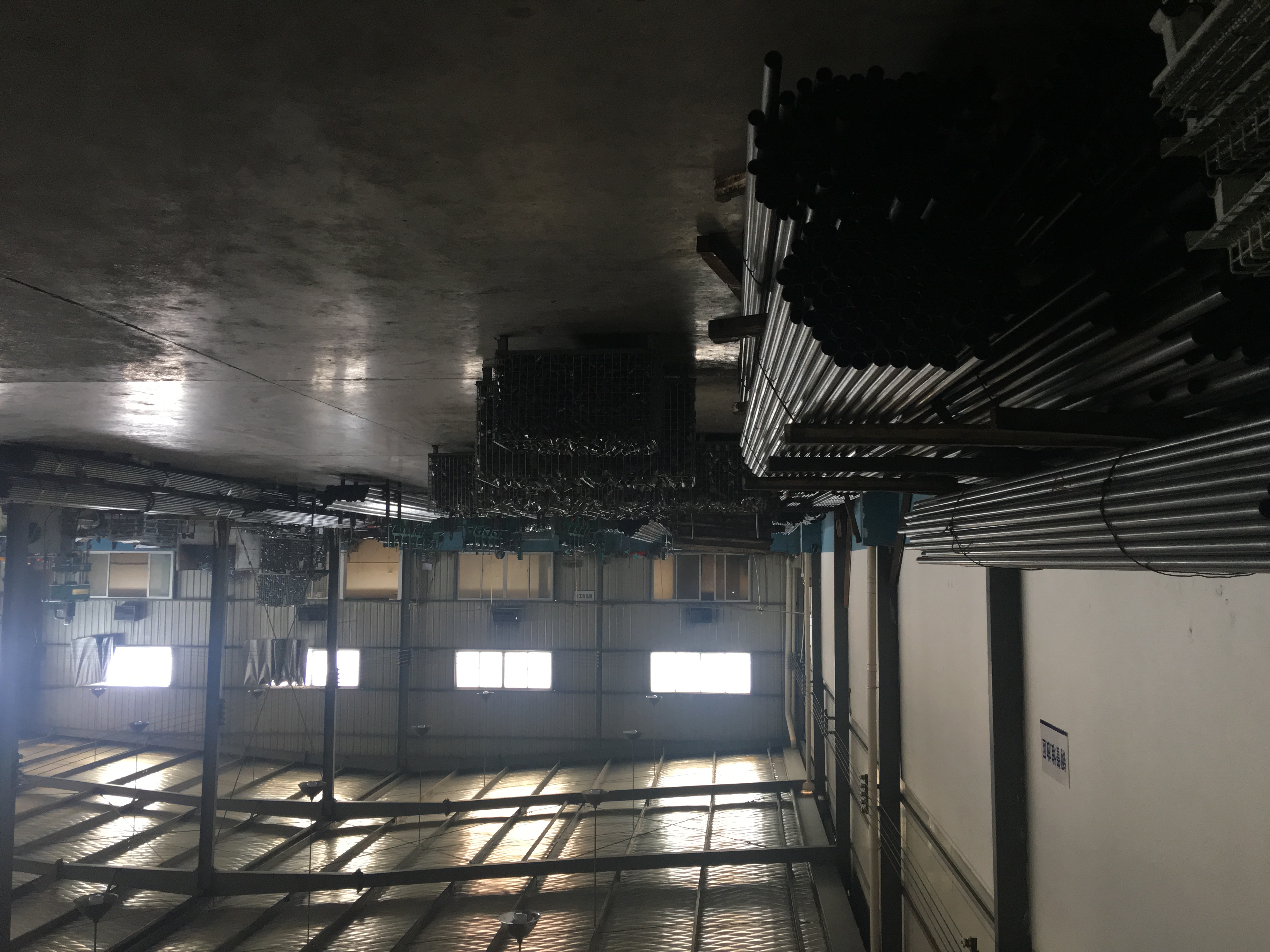 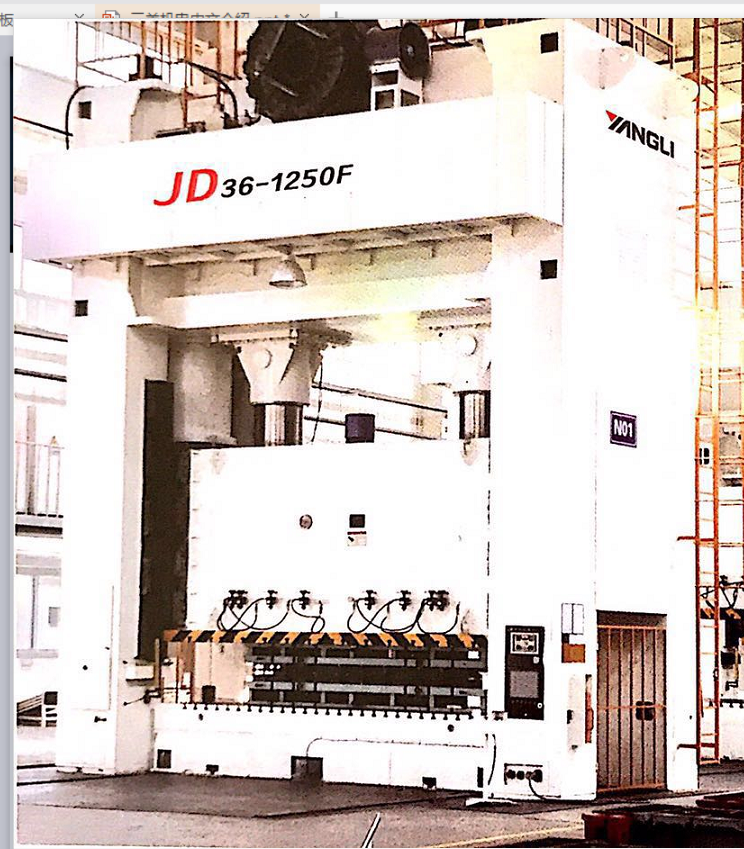 主要产品
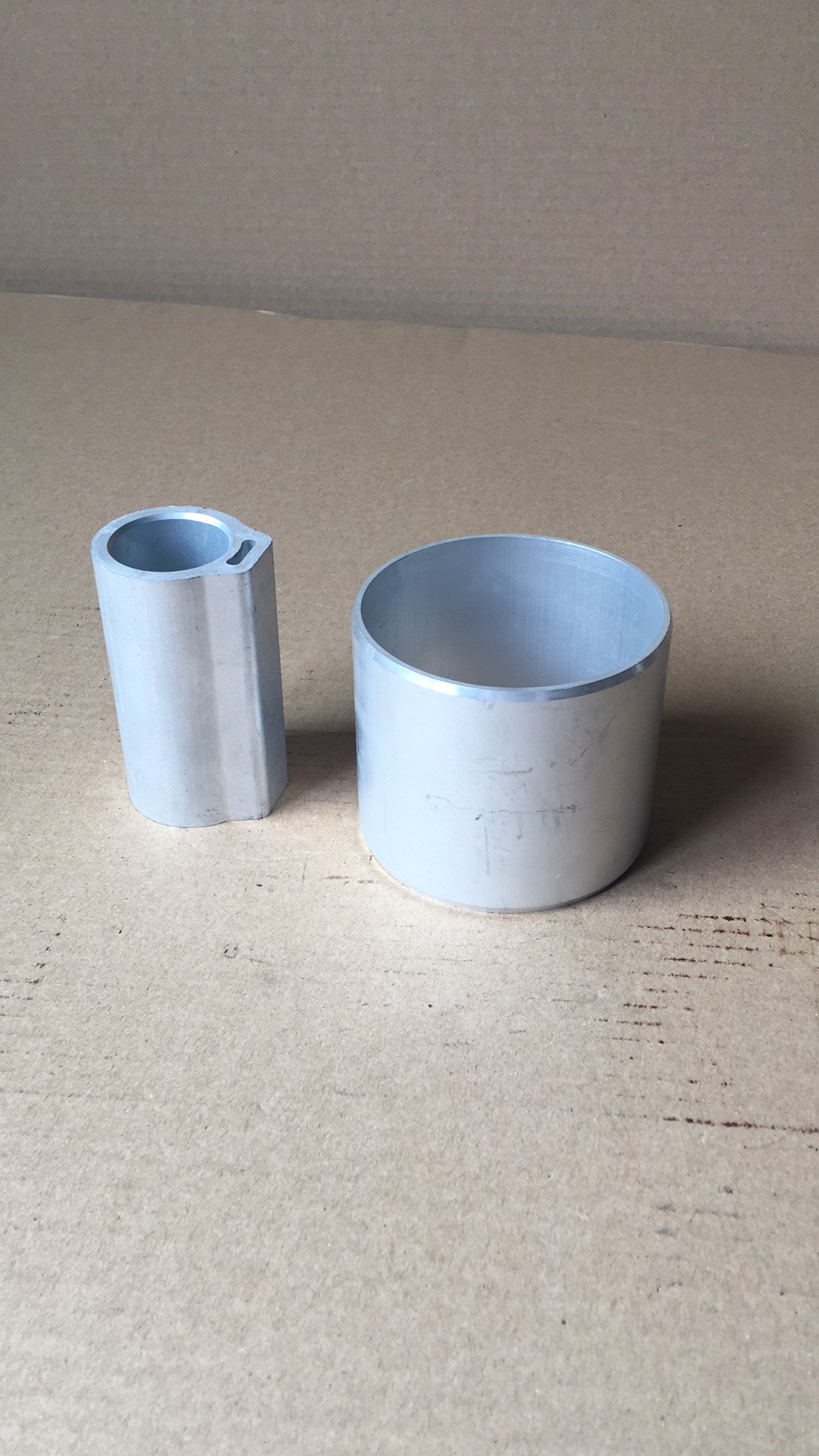 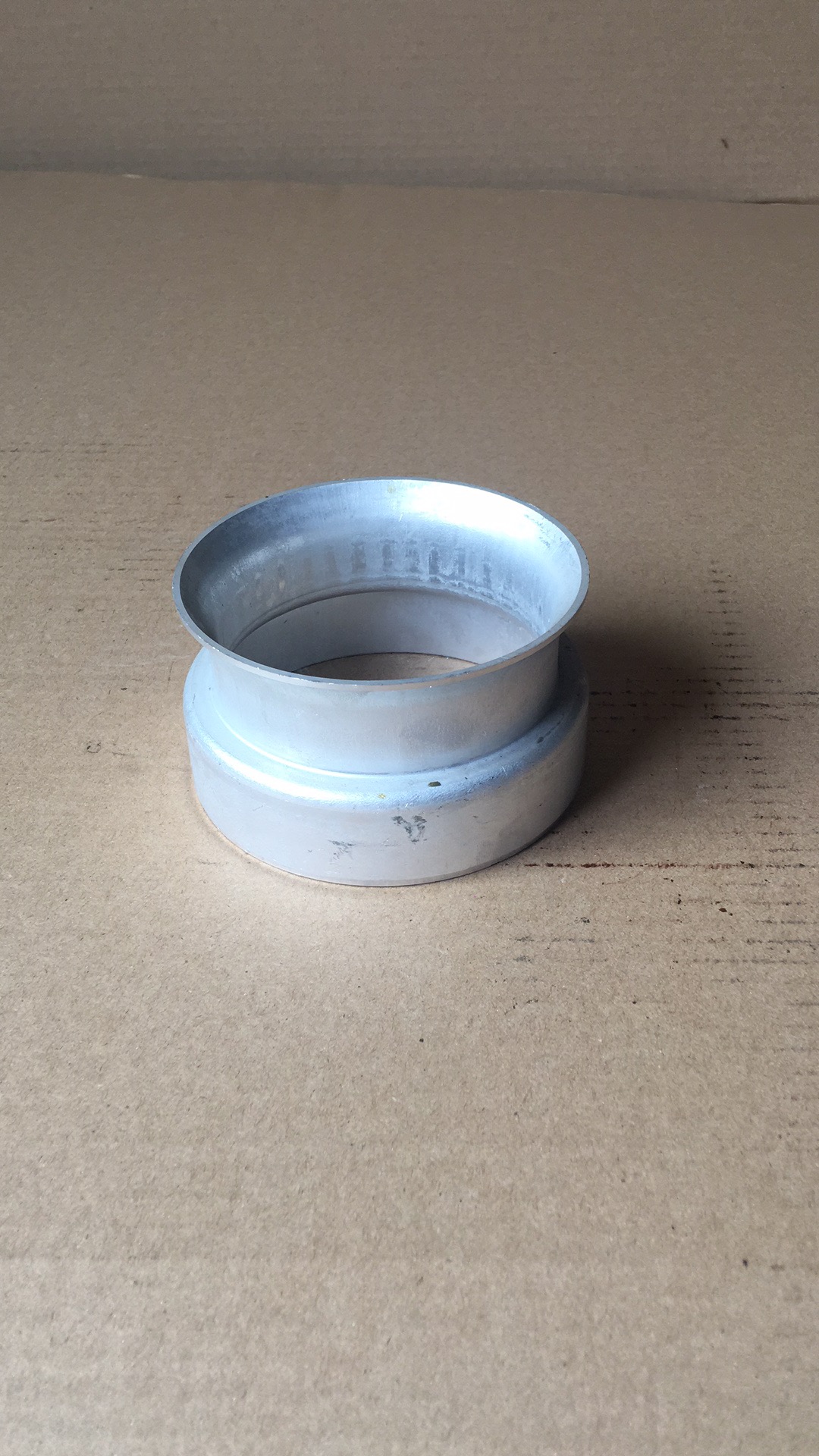 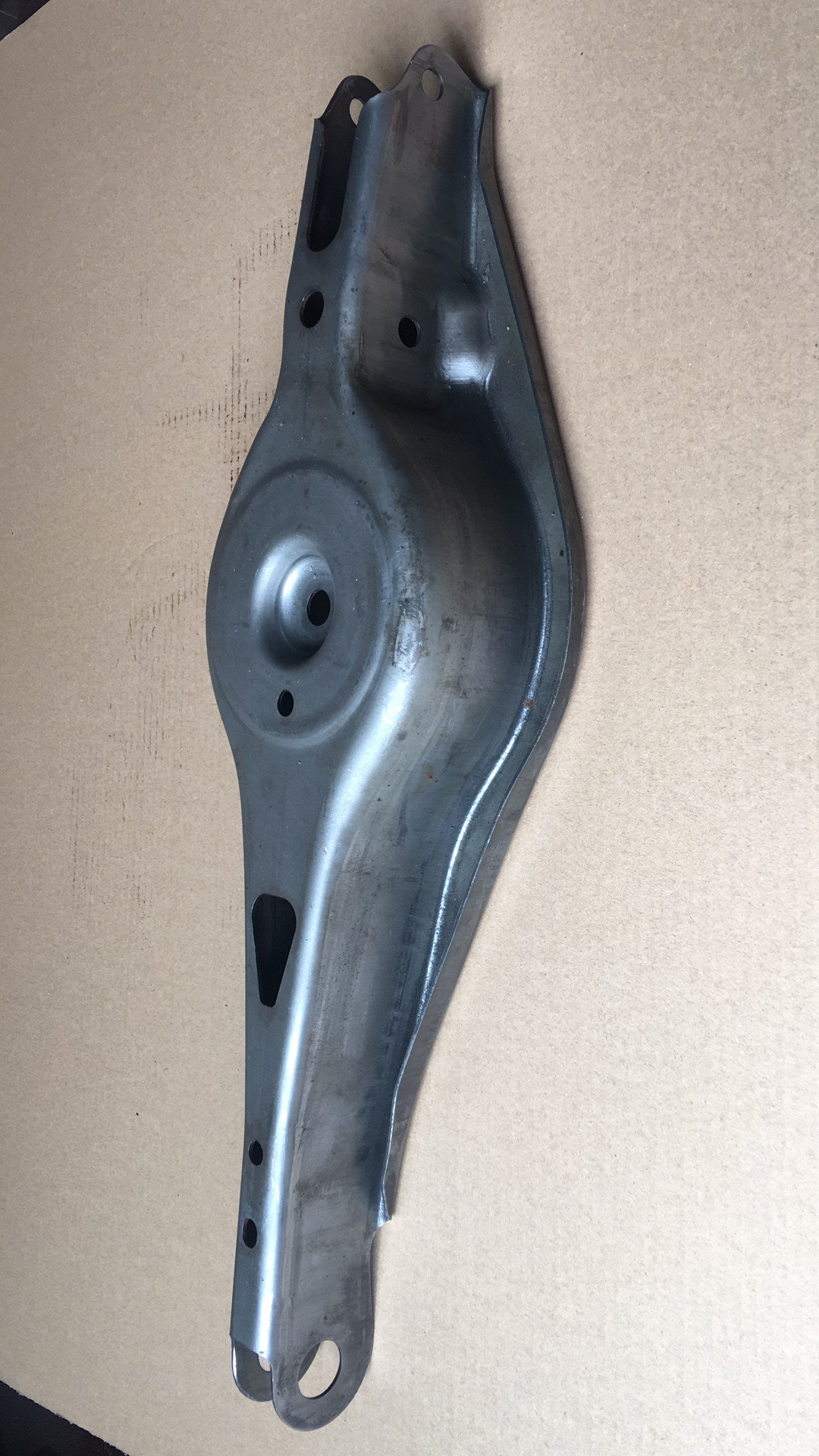 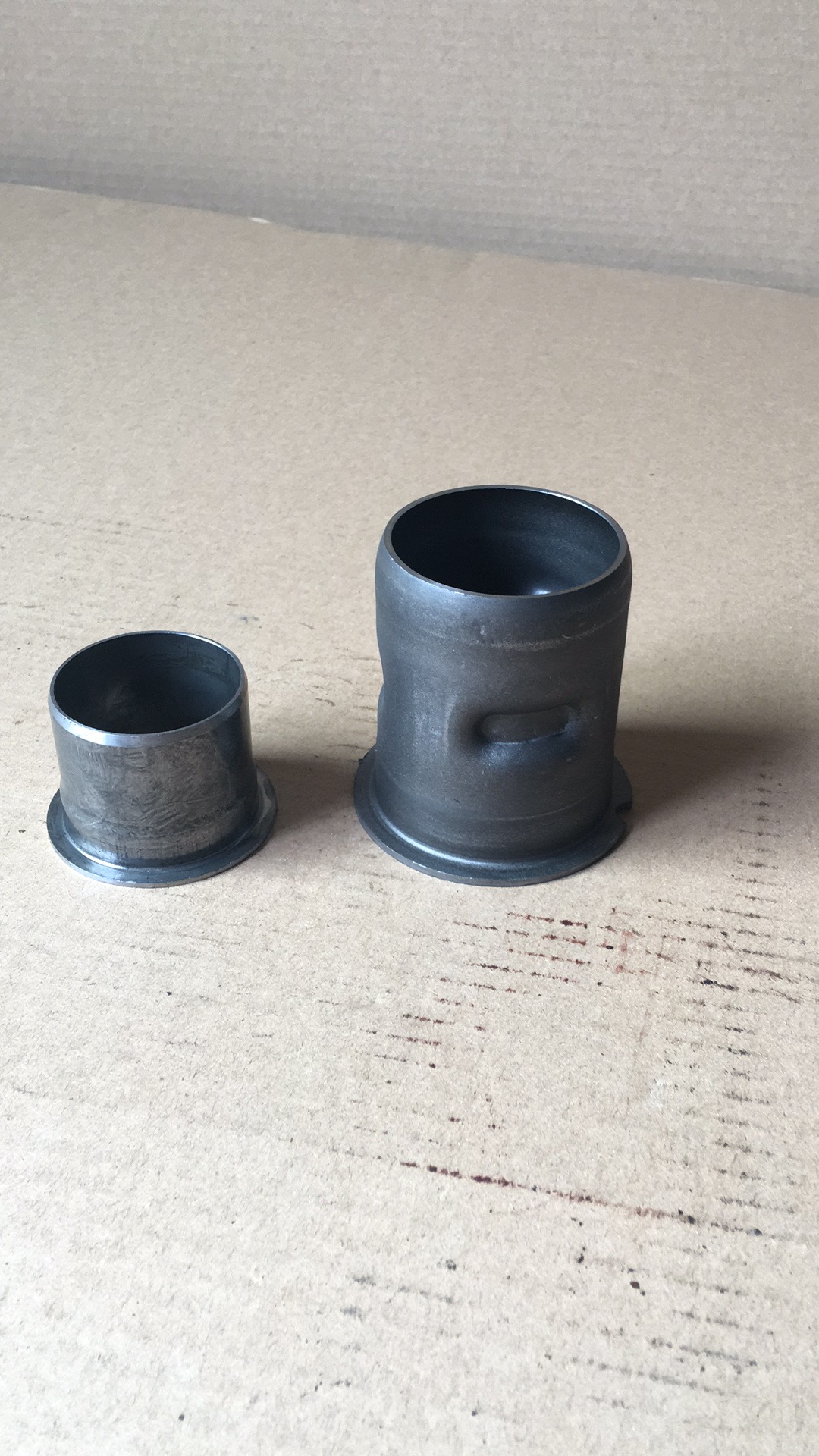 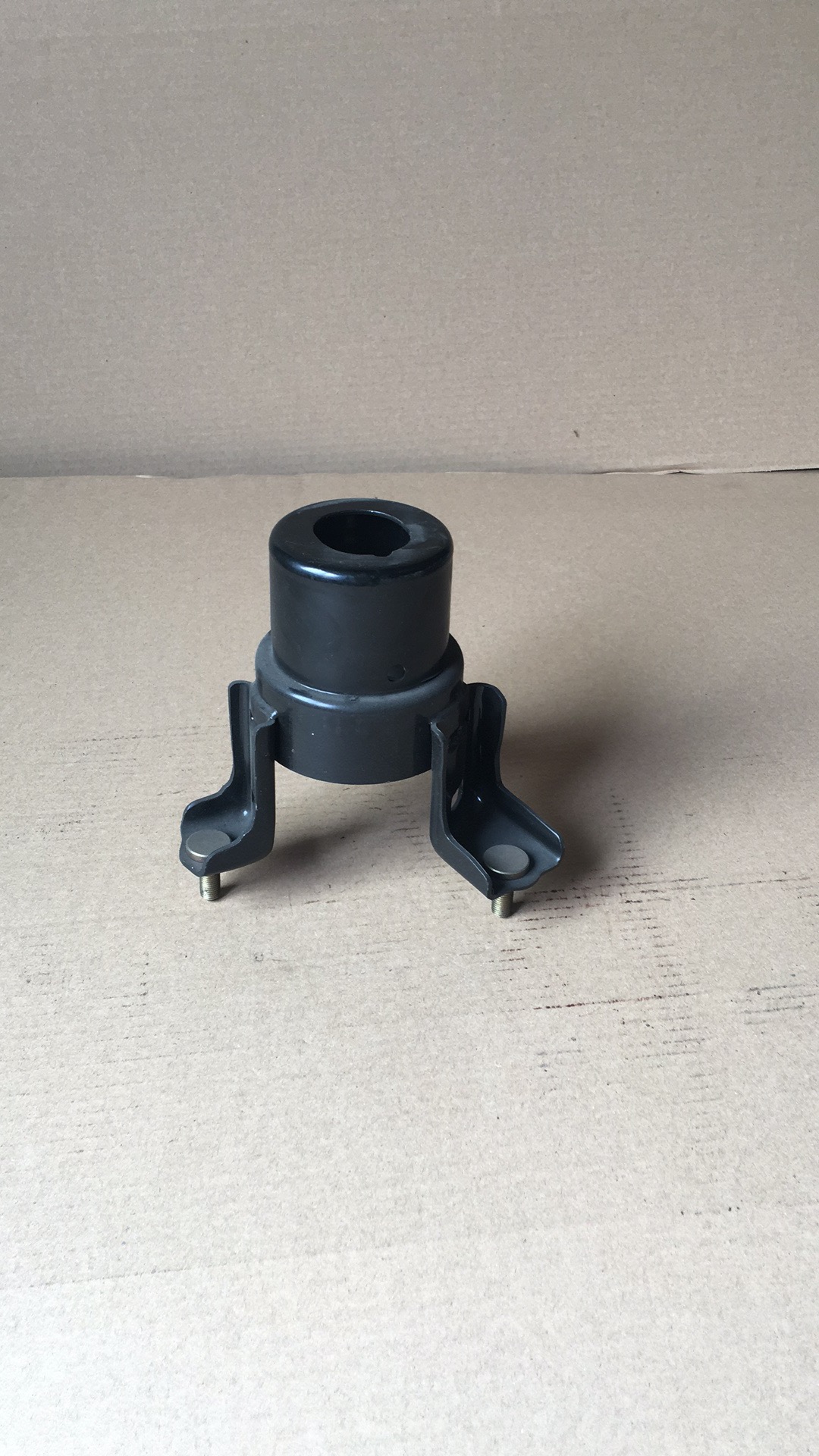 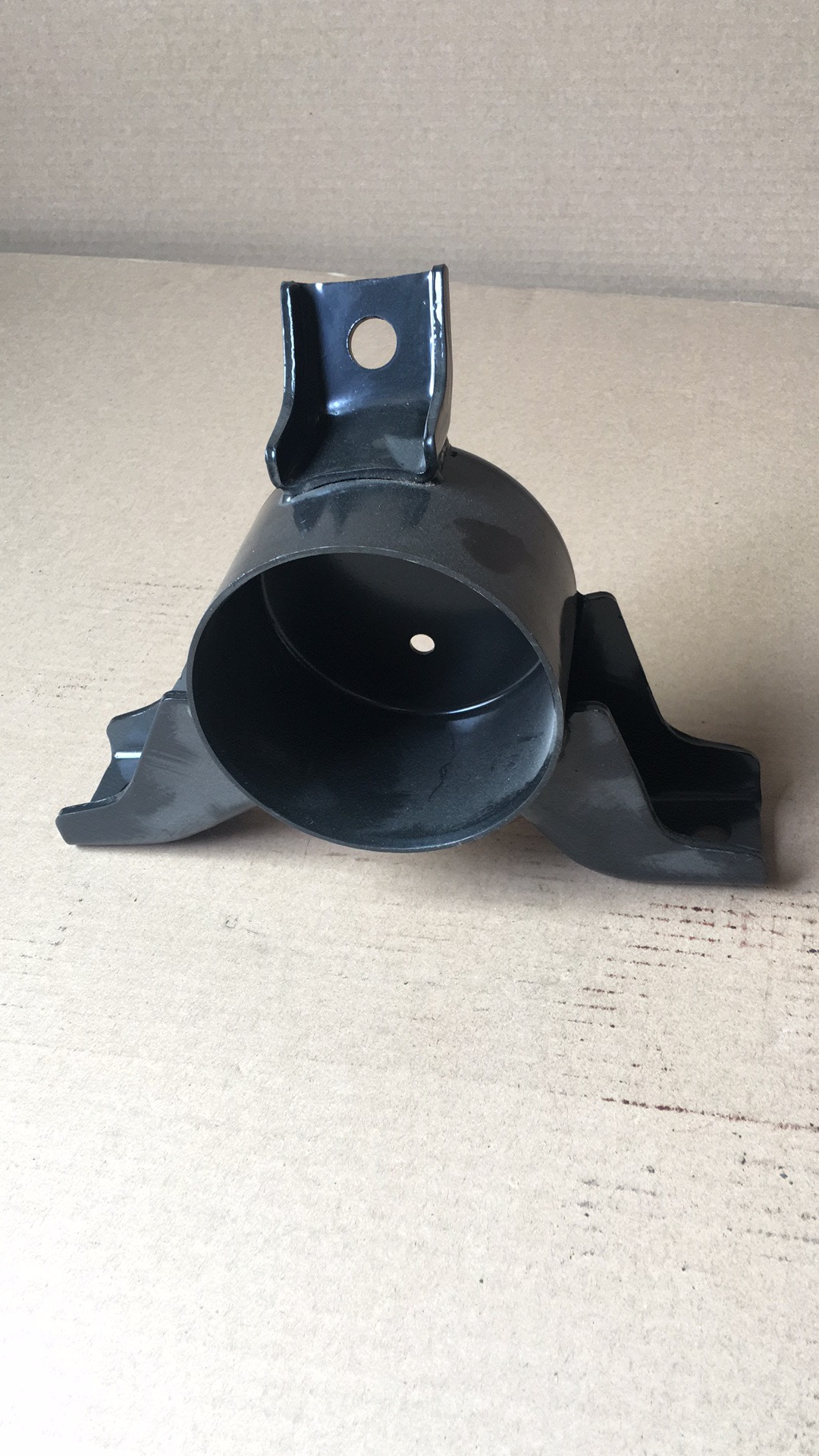 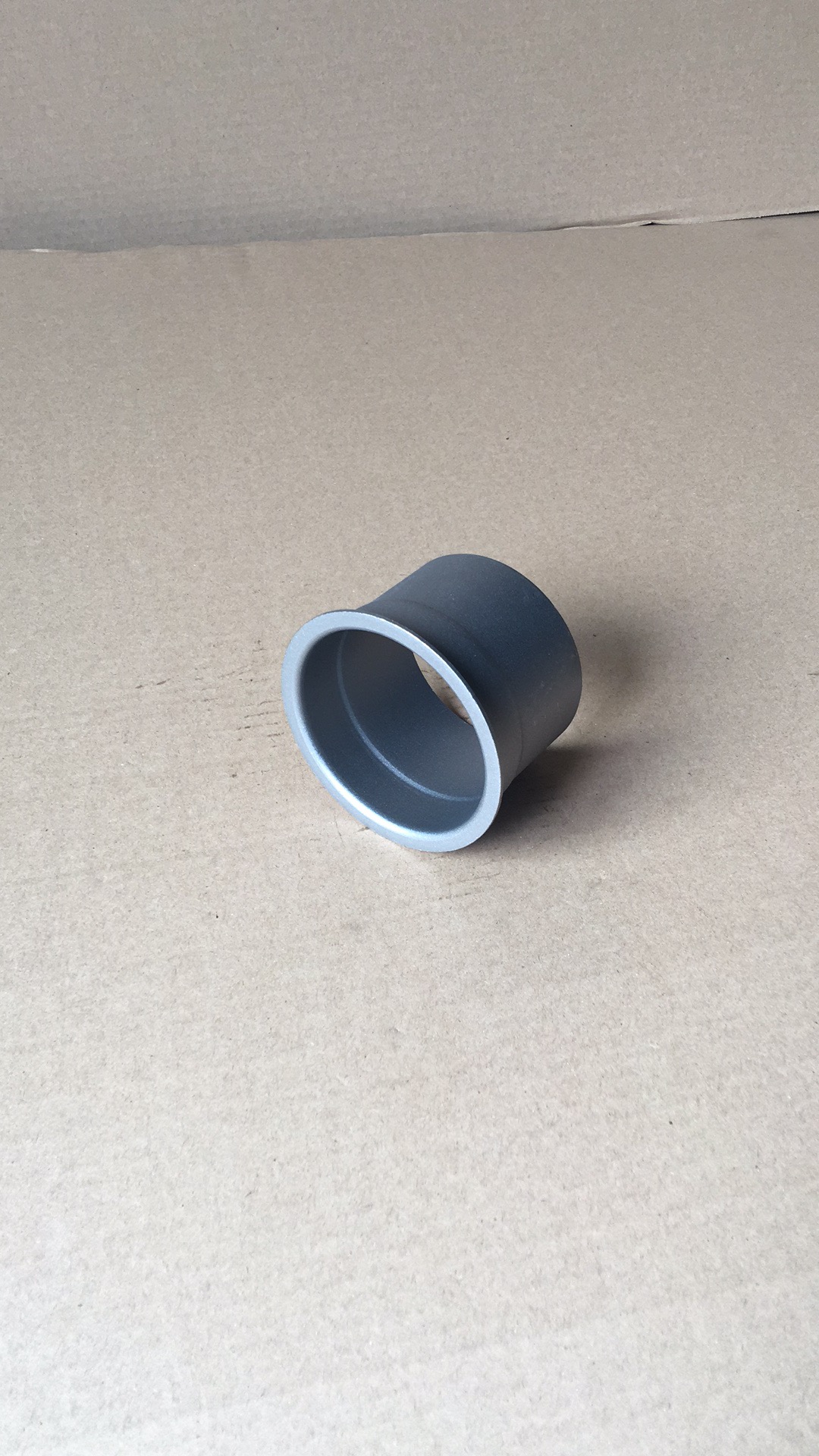 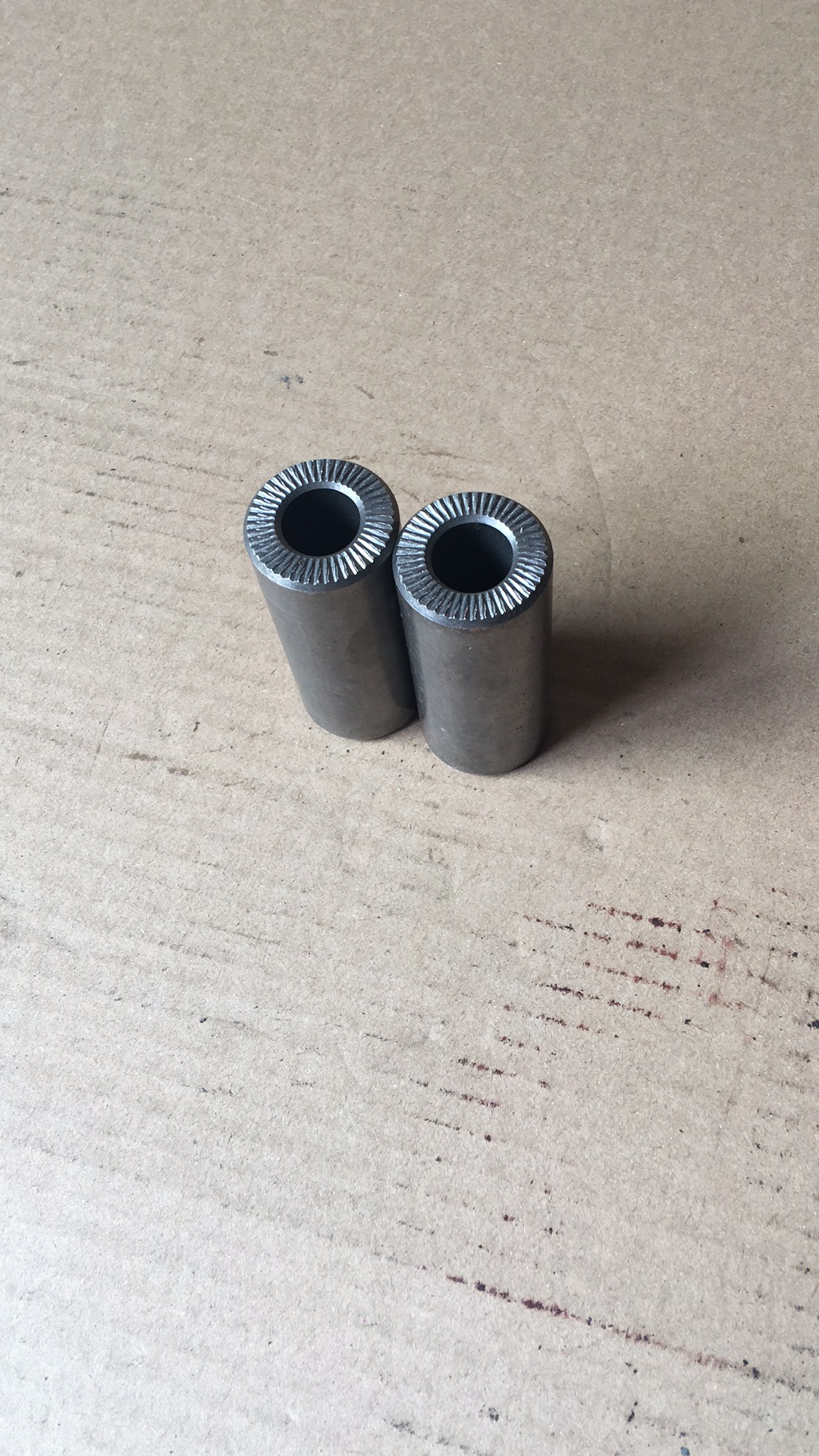 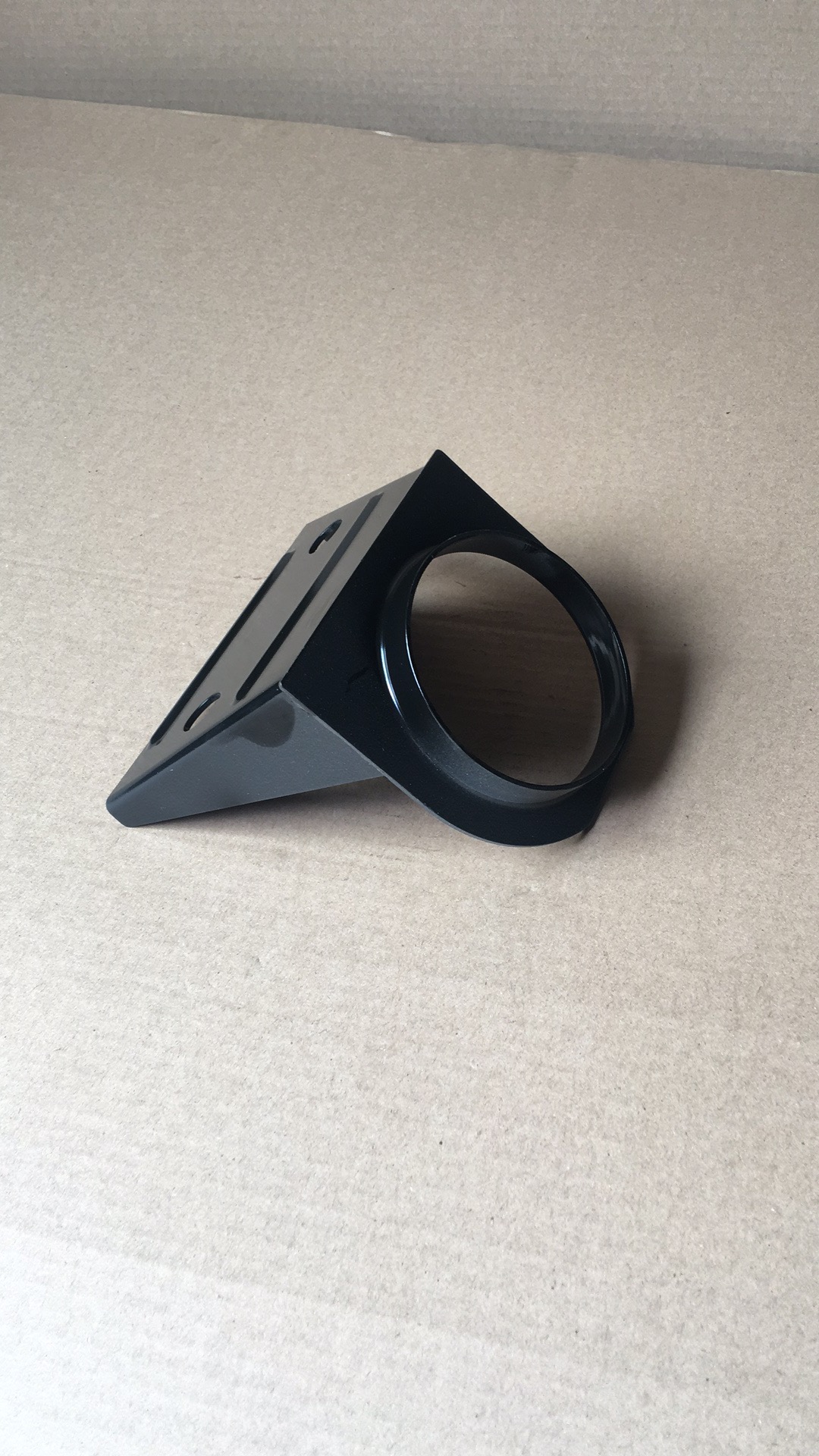 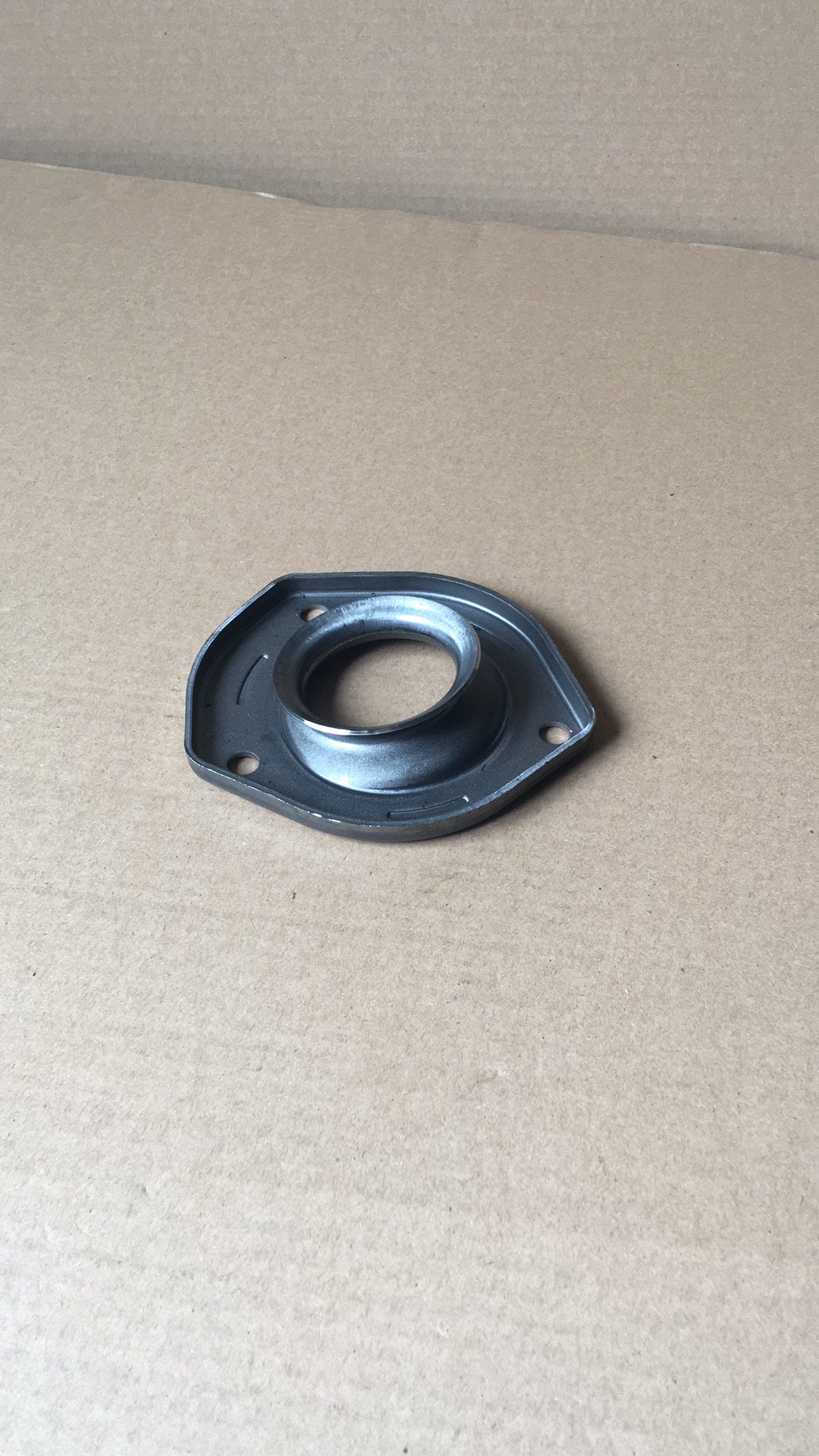 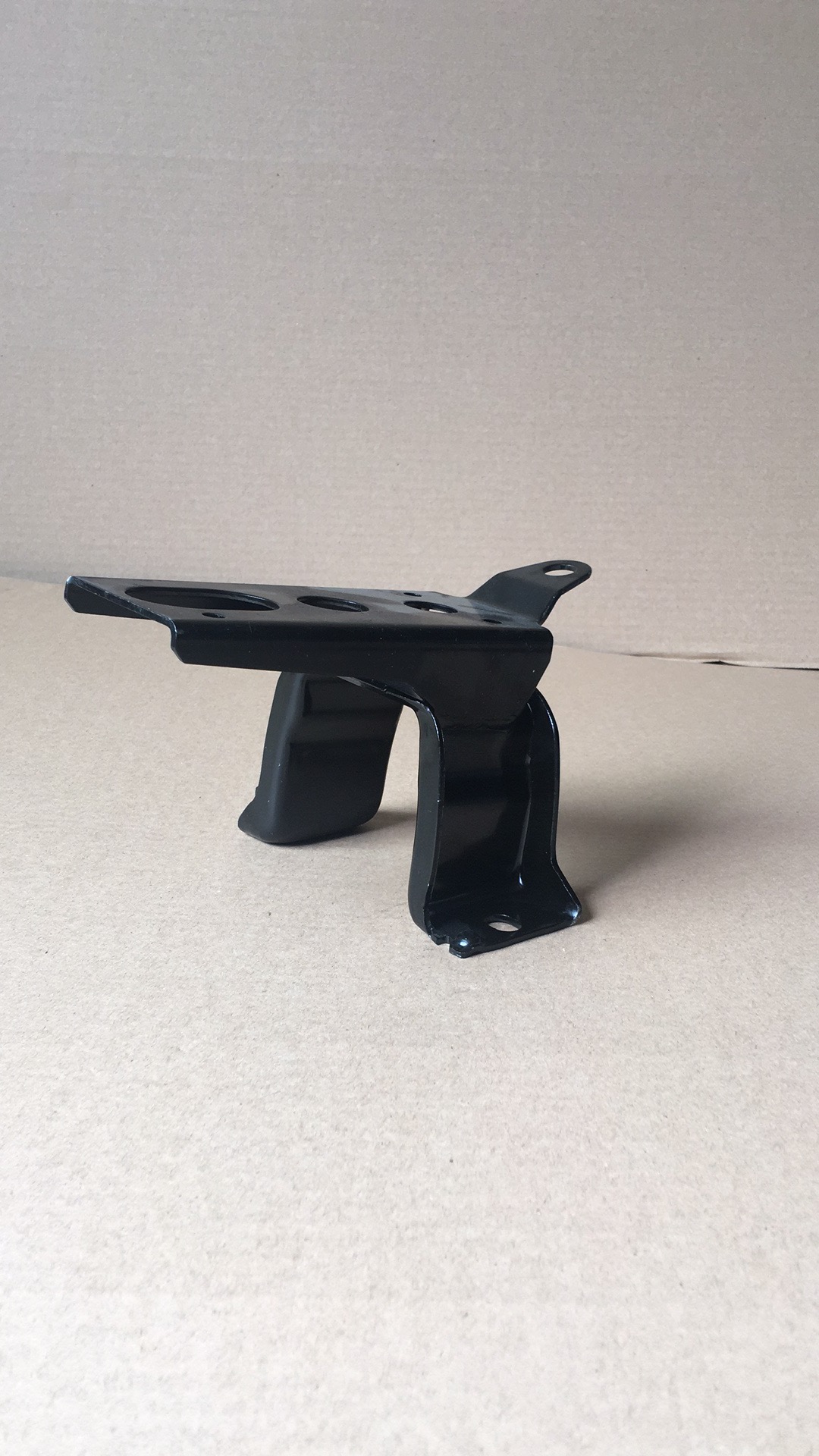 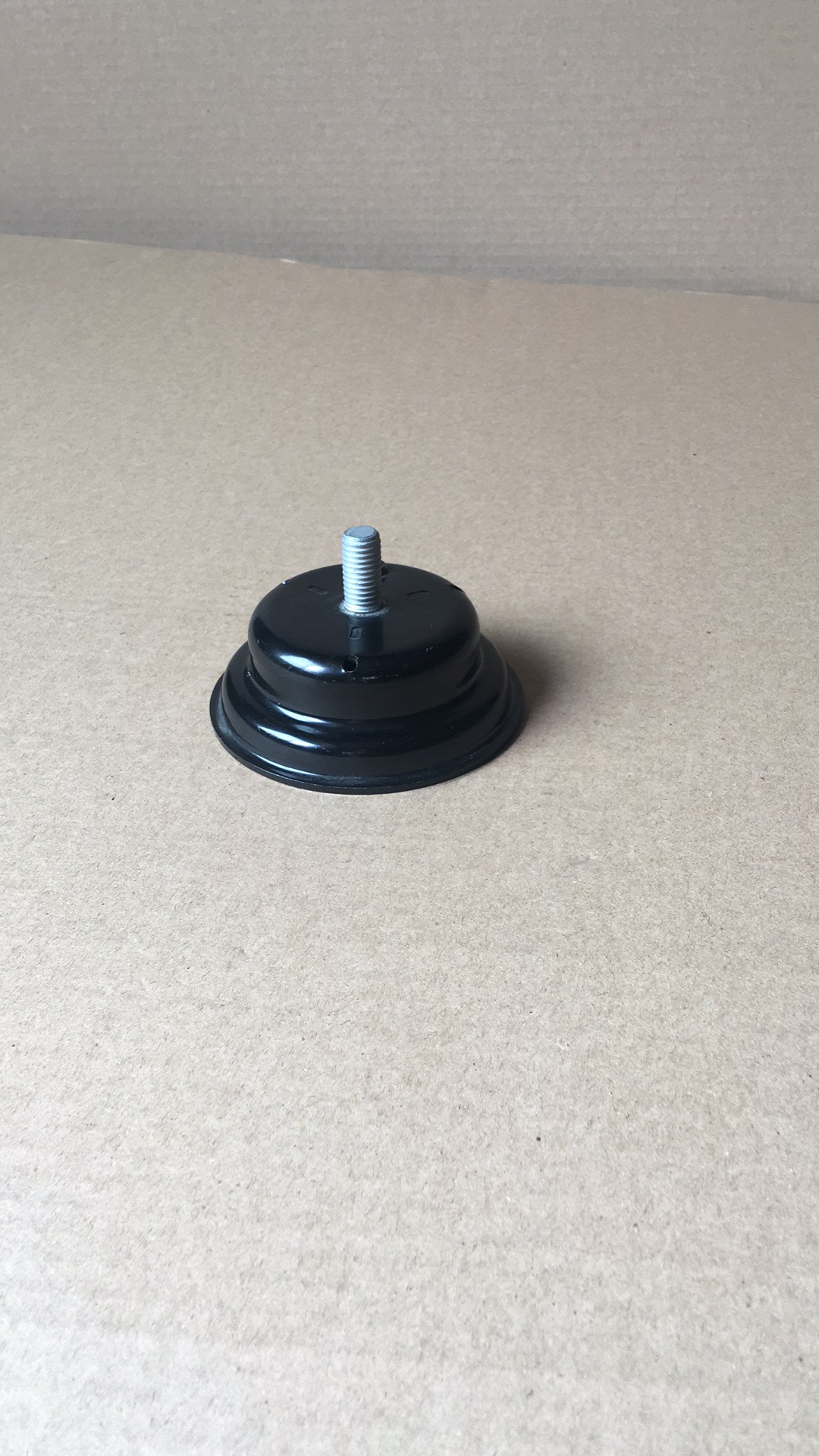 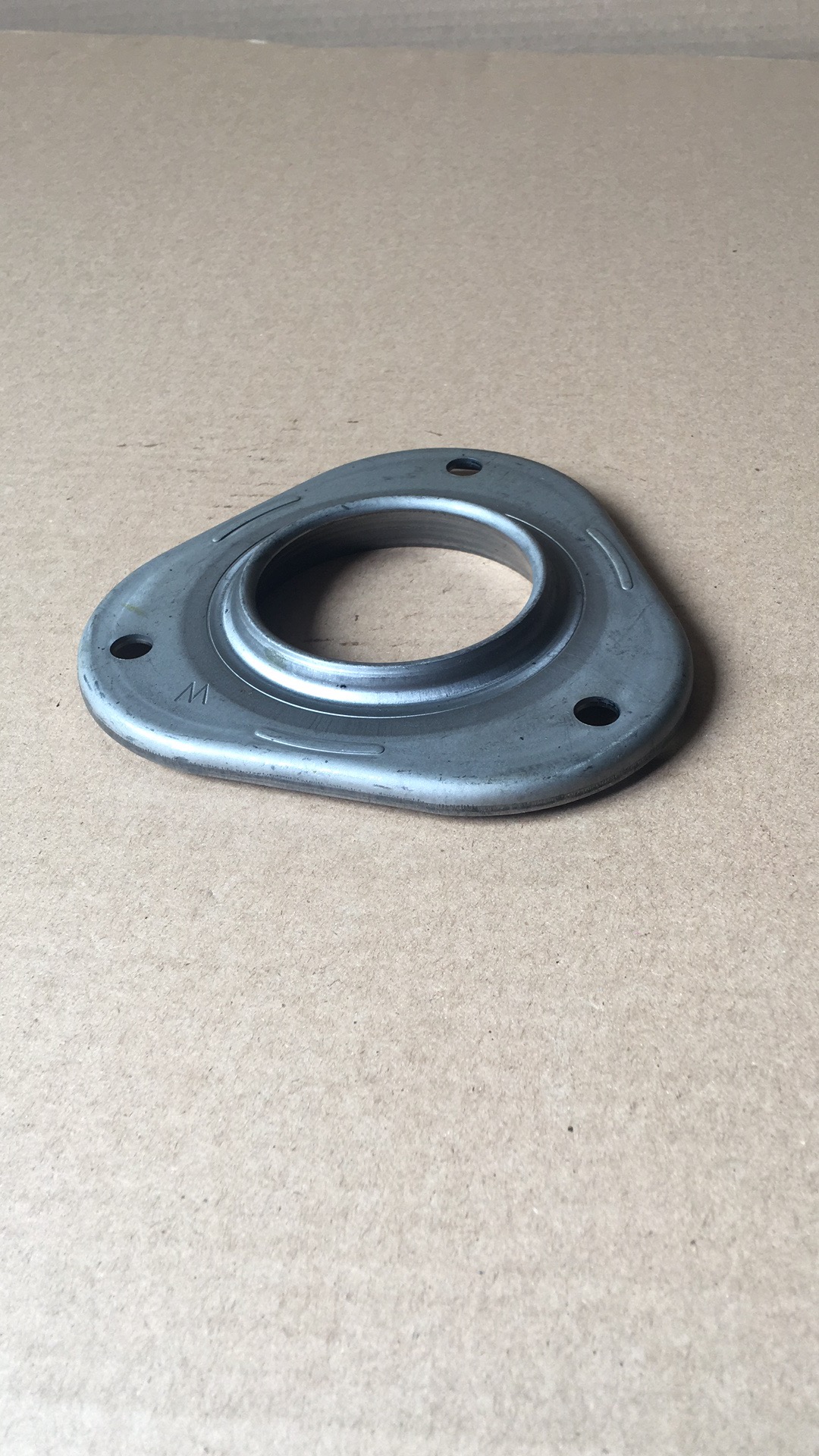 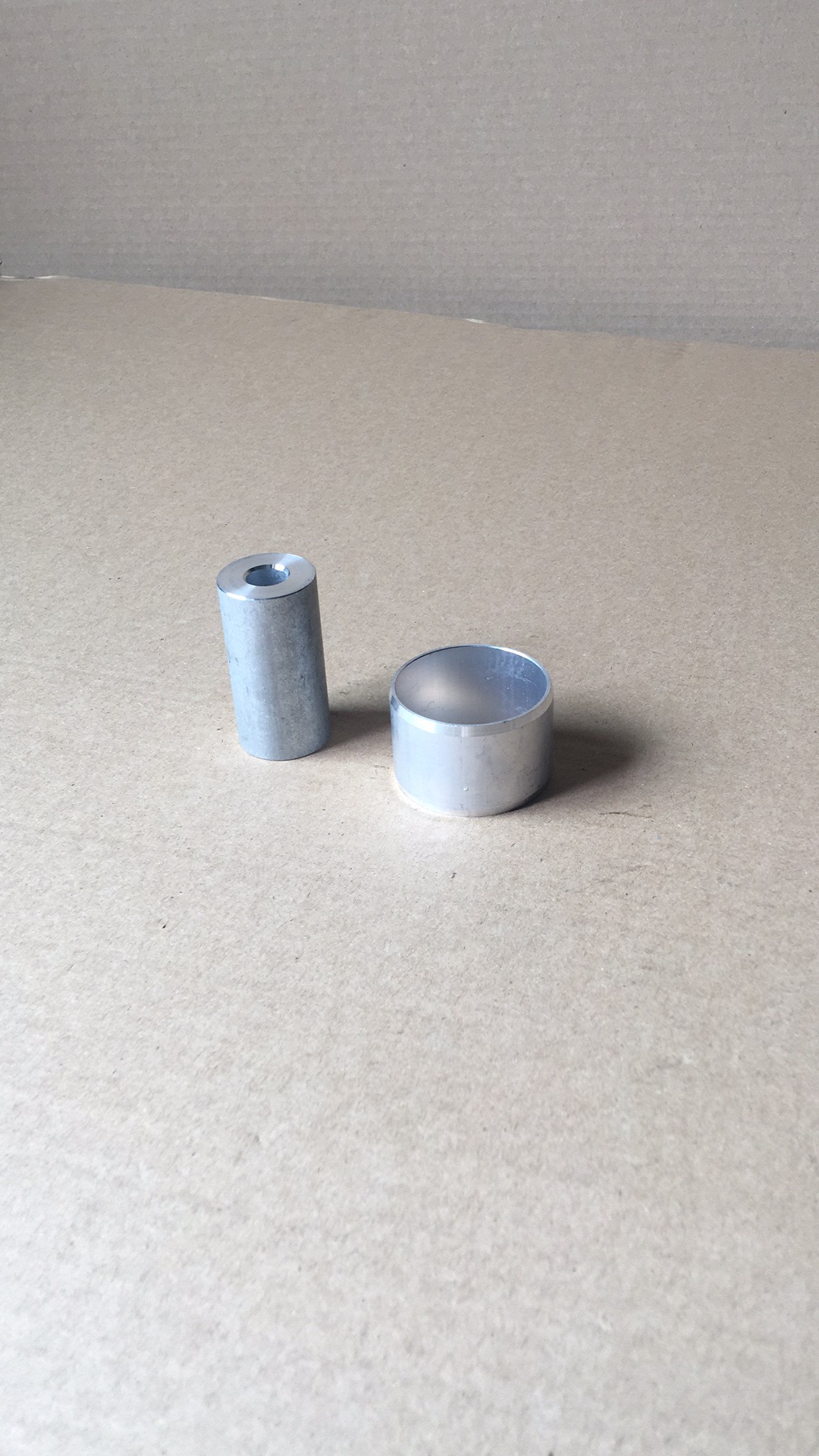 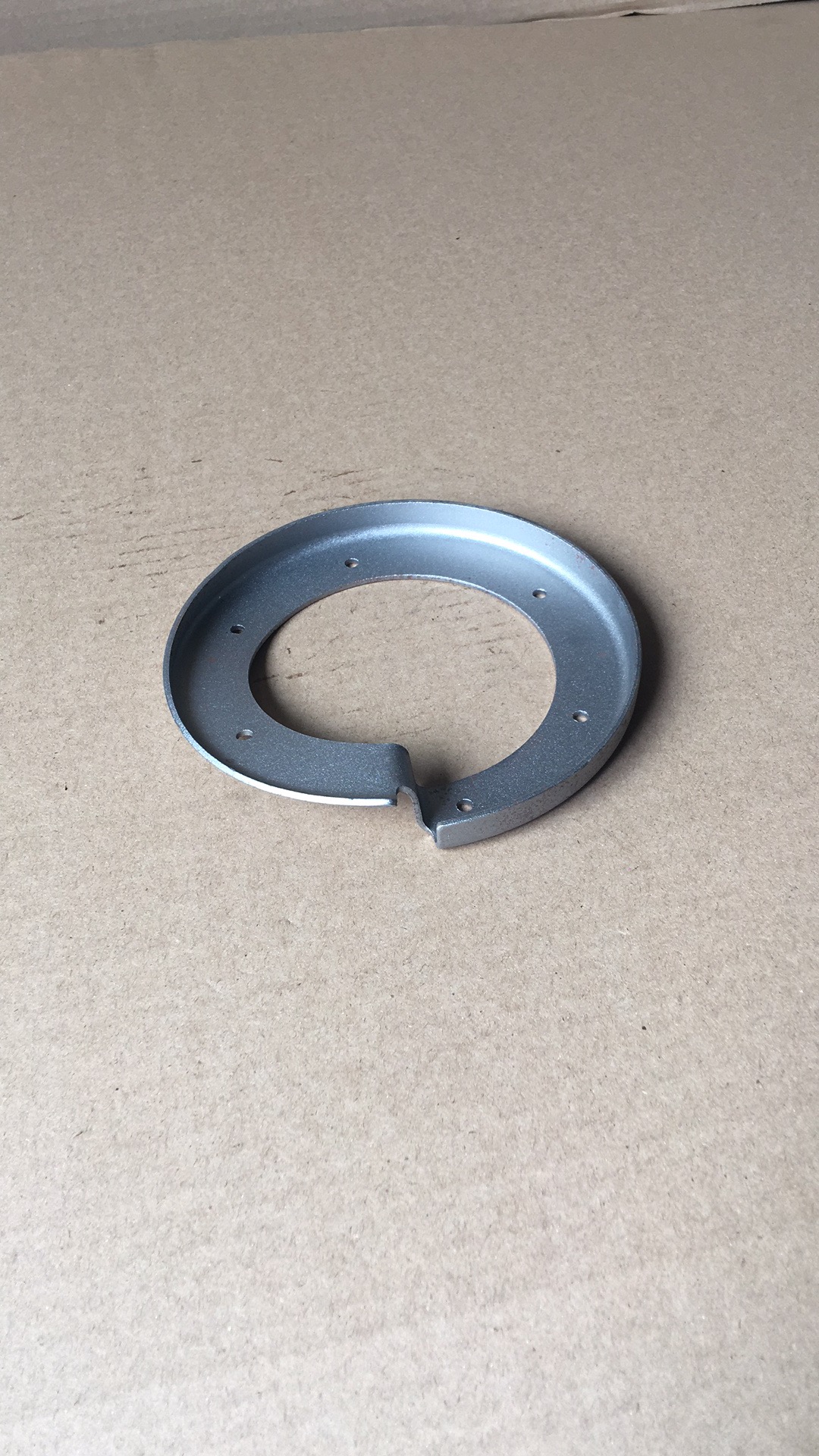 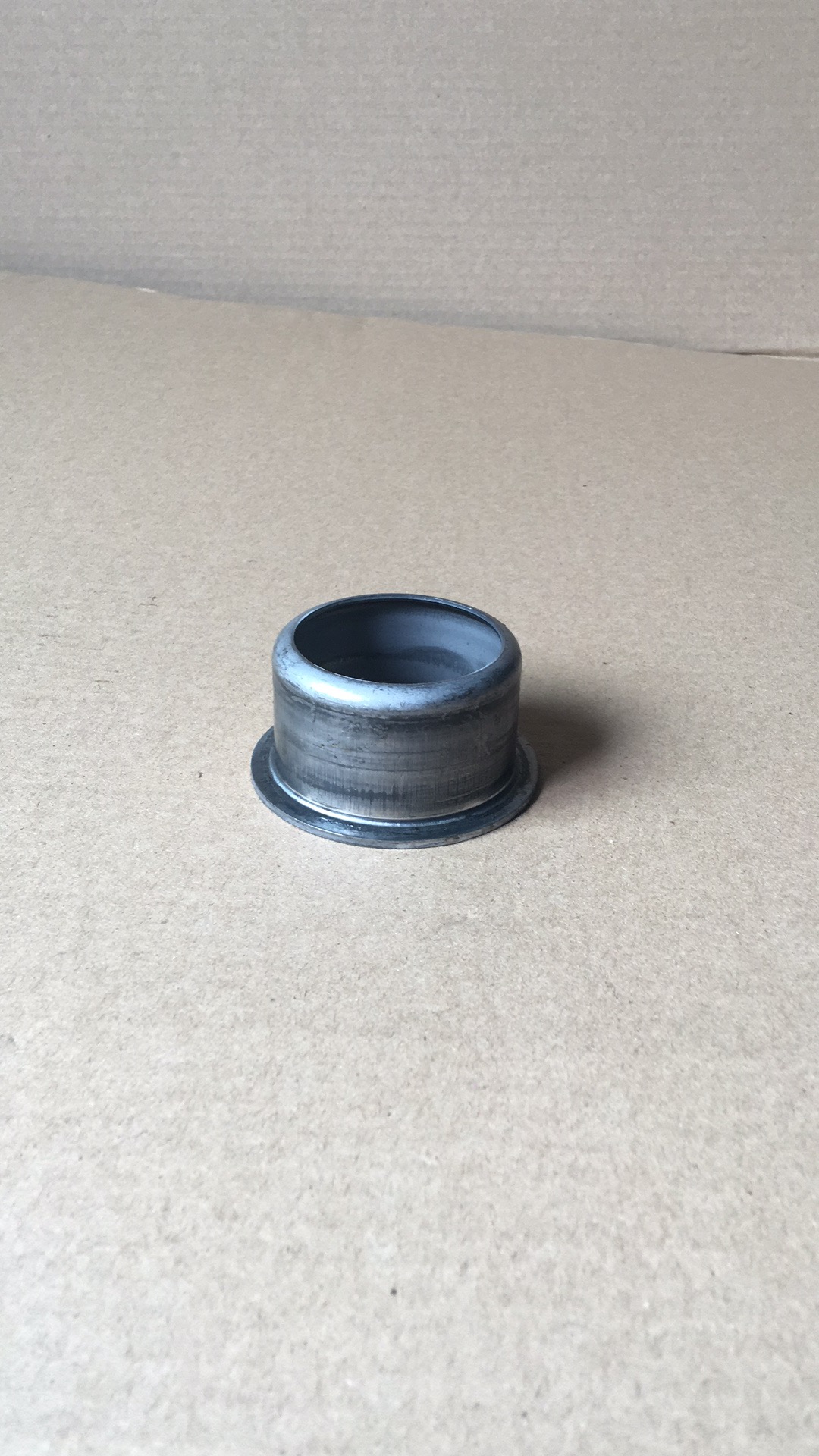 主要客户
主要客户
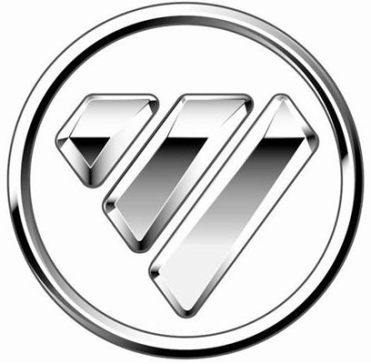 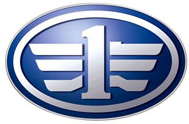 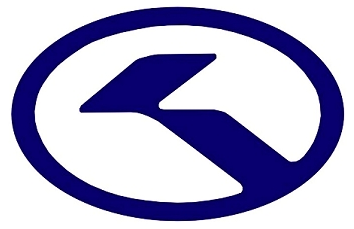 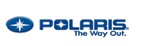 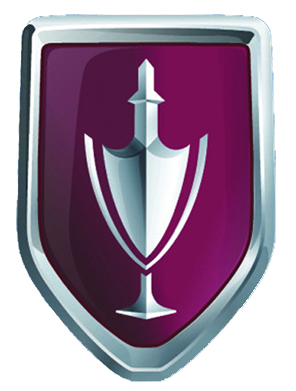 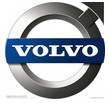 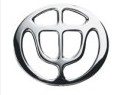 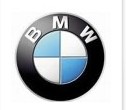 谢  谢  !
地    址：（中国）浙江省宁海县强蛟镇峡山村
 联系人：尤永君 
 手    机：13906605250 
 邮    箱：yyjun88@163.com